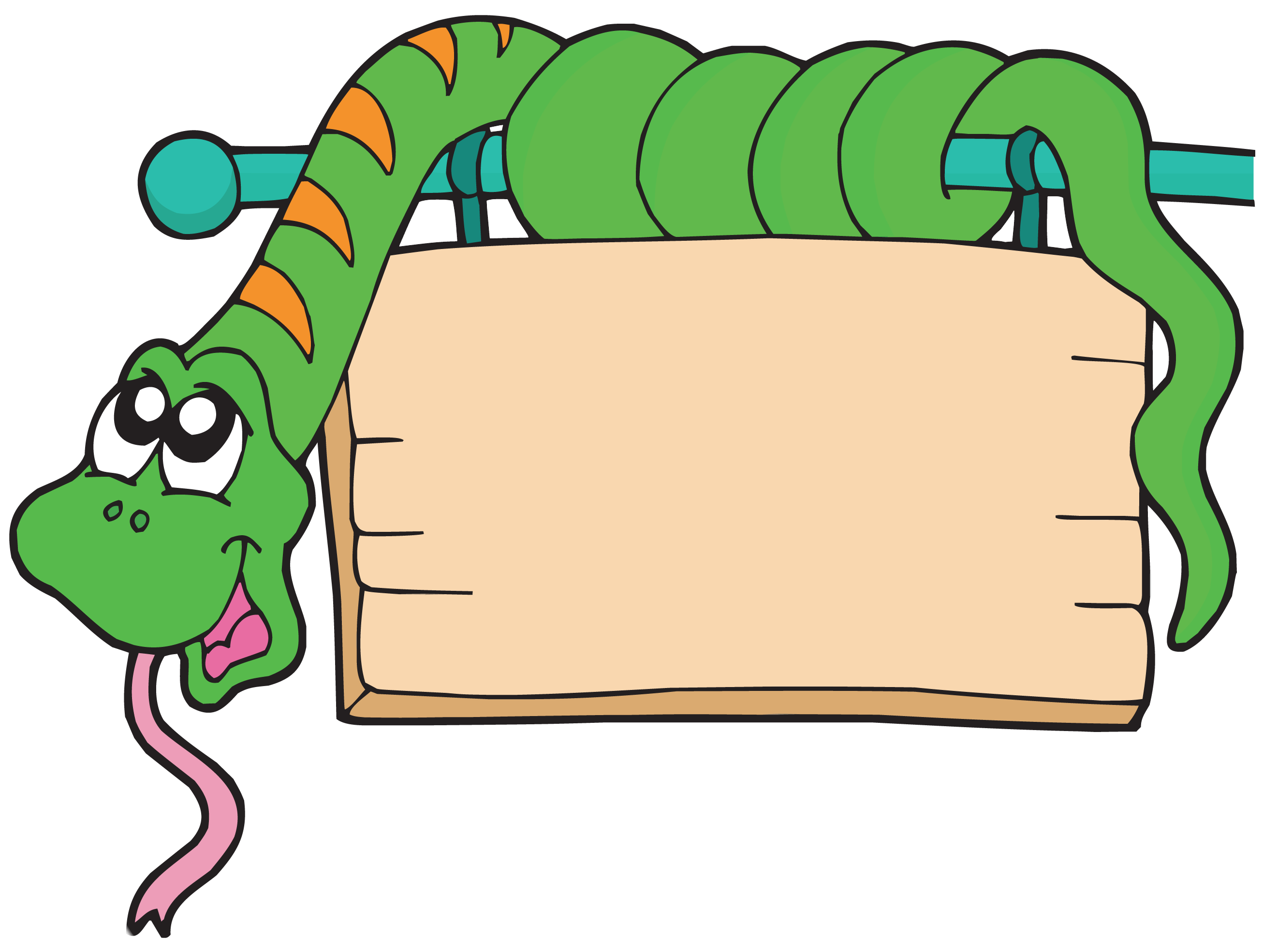 Meine Wohnung
  Möbel
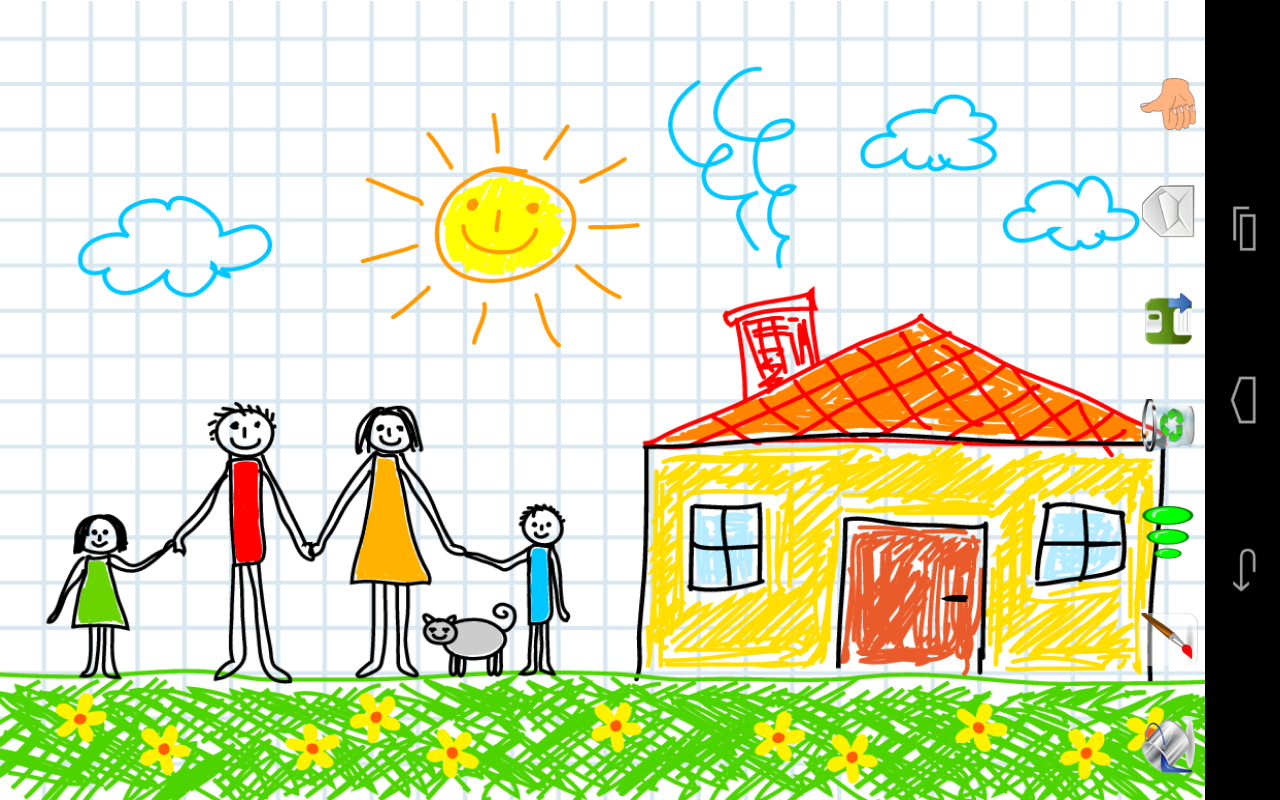 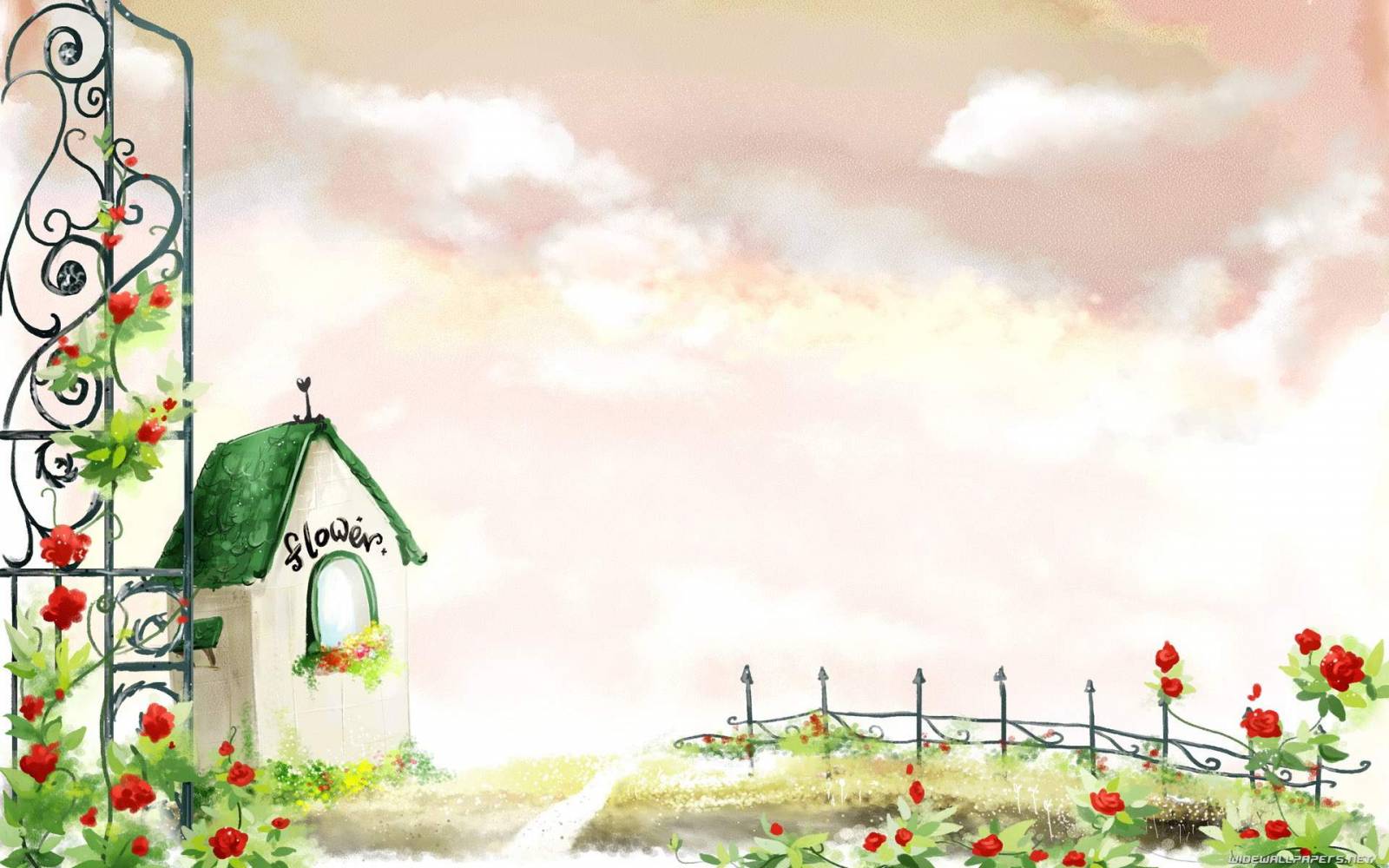 [t] 
[p]
[k]
[ʃp]
[ʃt]
Tisch
Post
Katze
Spiegel
Stuhl
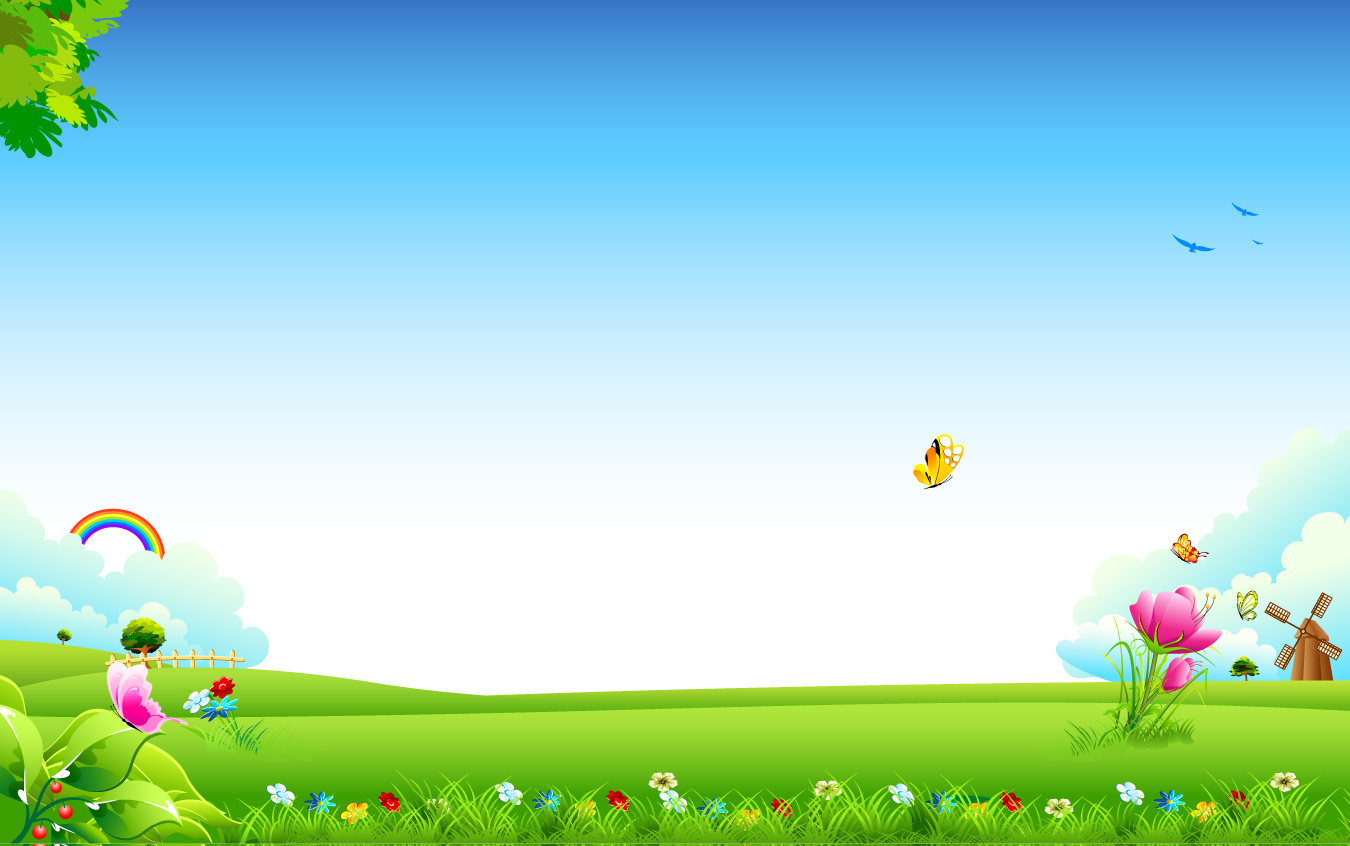 In der Wohnung Nummer 4.
In der Wohnung sehen wir:
Viele M. . . , ein Kl. . . ,
Einen Ferns. . . , Com. . . ,
Leselampe für die M. . . .

Welche Möbel st. . . hier?
Ti. . . , St. . . sehen wir,
Schränke, Ses. . . , Be. . . , So. . . ,
An den Wänden Bi. . . , Fo. . . .

Sehr gem. . . ist es hier
In der Wohnung Nummer 4.
`
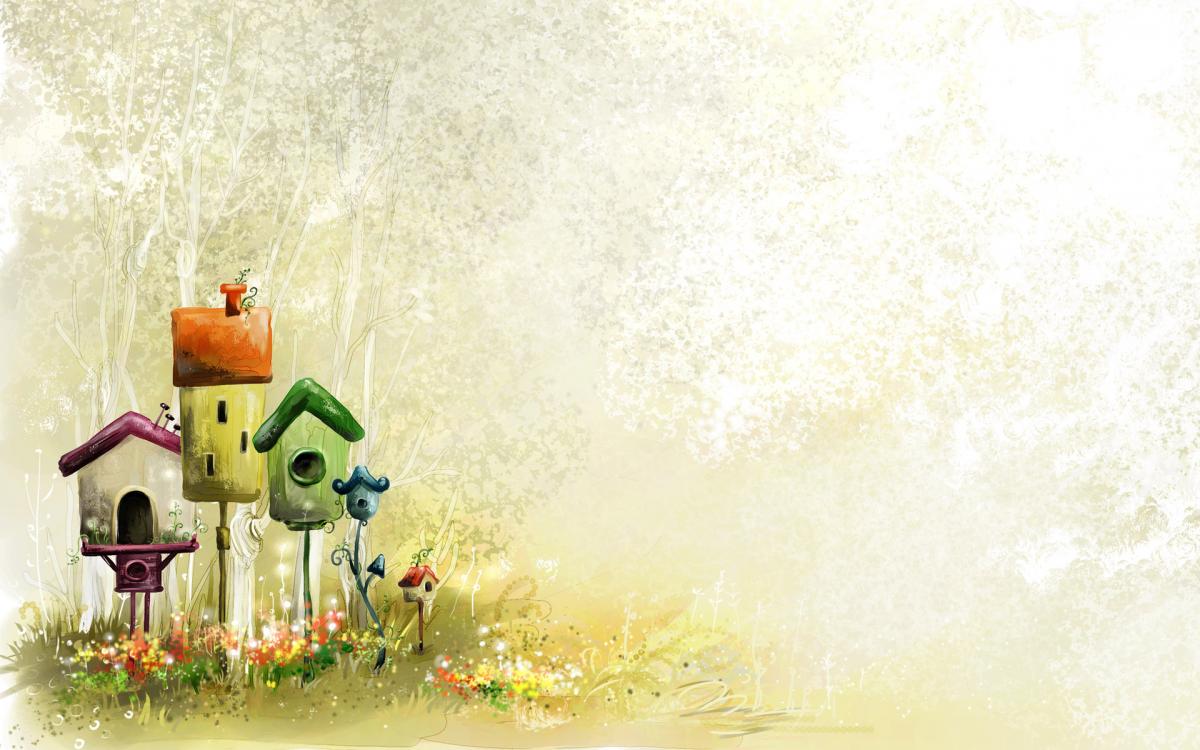 Was kann in der Wohnung sein?


die Lampe, der Stuhl,  der Tisch, 
der Wolf, das Bett,  das Fenster, 
           der Schrank, der Fluss, 
               das Pferd, das Sofa,
               das Auto, das Foto,
                   der Computer
Wer kann das lesen?
w – – n – n   
die W – h – u – g
die W –  h – –  im – –  r
das S –  – l – f – i – – er
das K – n – – rz – – – er
das B – d – – – m – er
die K – c – e
die T – i – e – – e
Wollen wir zaubern?

die Kinder + das Zimmer 
die Klasse +das Zimmer
der Lehrer +das Zimmer 
wohn(en) + das Zimmer
schlaf(en) + das Zimmer 
bade(en) + das Zimmer
Waagerecht (по горизонтали)
1. кровать
3. шкаф
5. картина
6. кресло
7. лампа
Senkrecht (по вертикали)
              2. стол
              3. стул
              4. занавеска
              6. диван
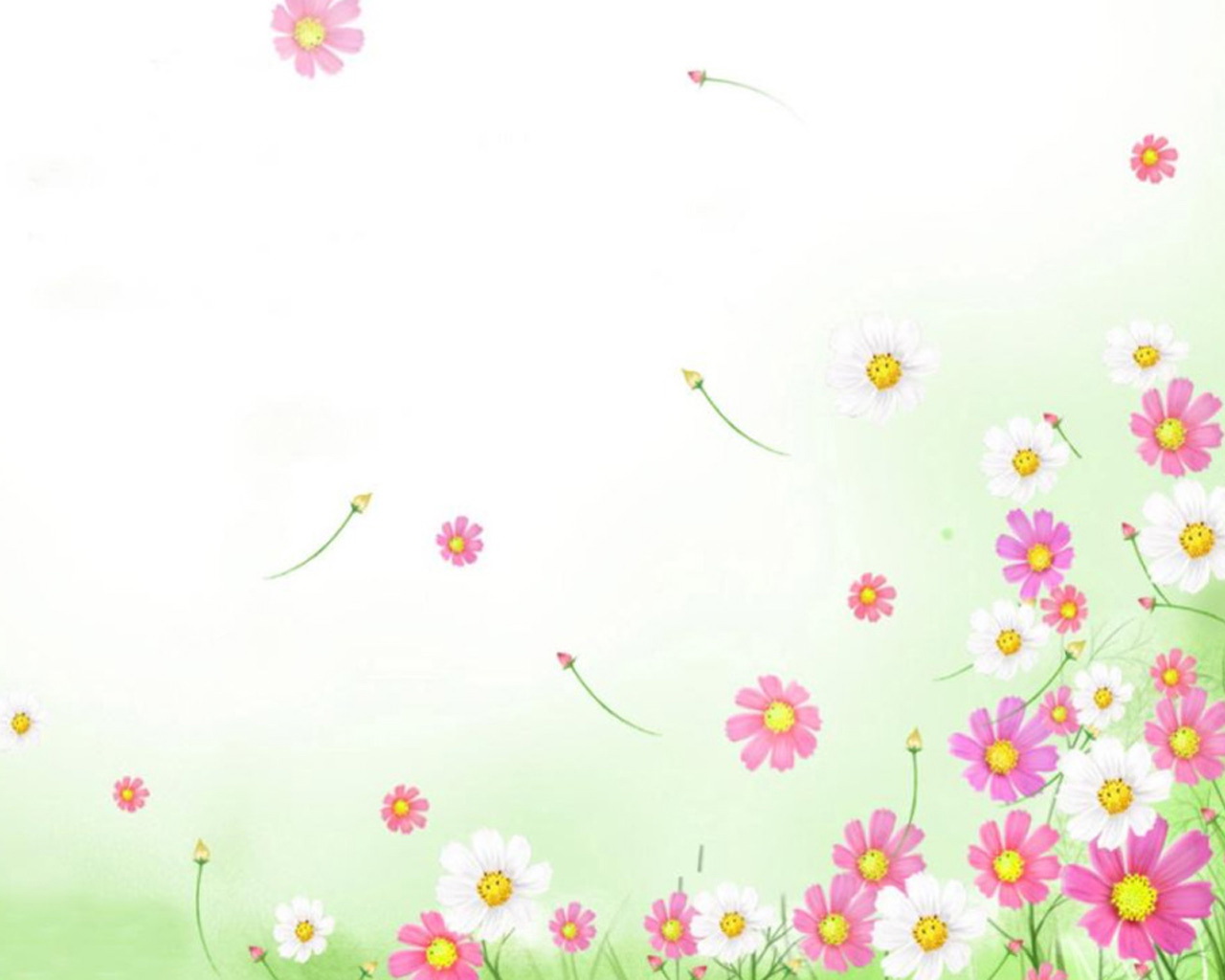 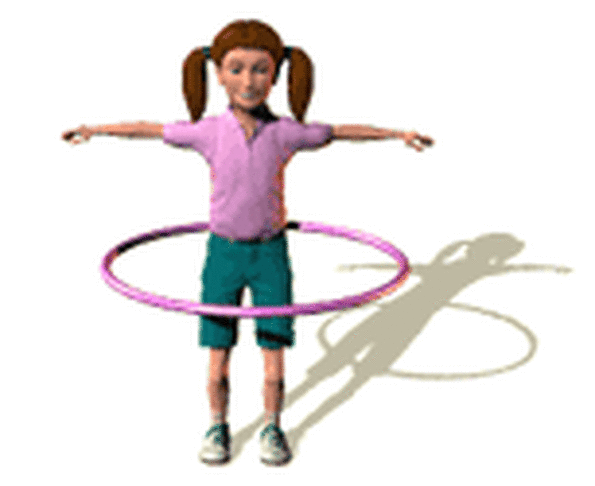 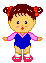 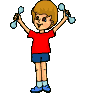 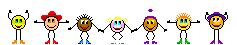 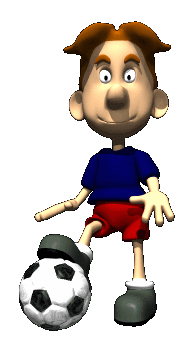 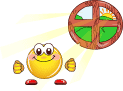 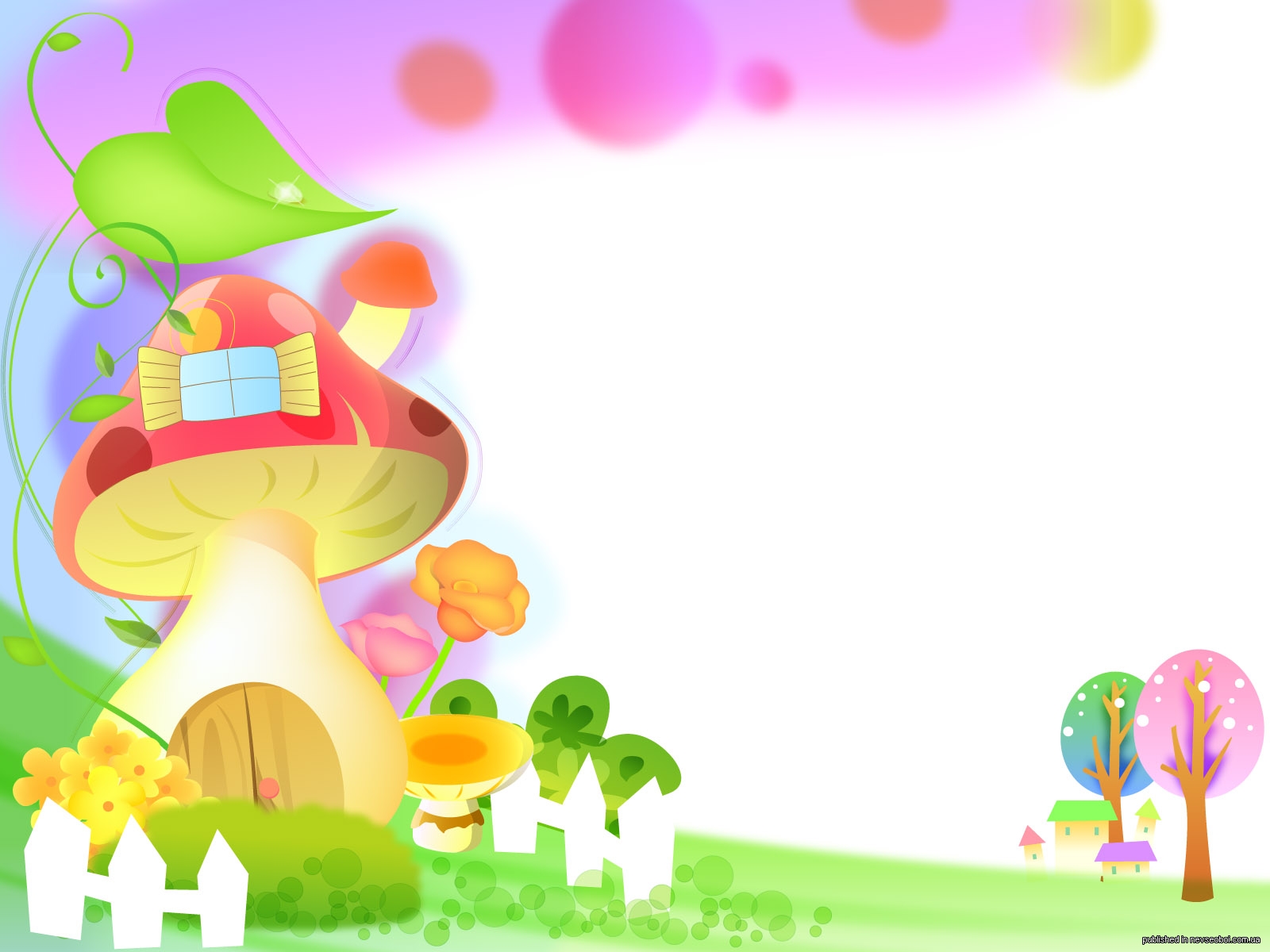 Spielen wir Reporter!
– Wo wohnst du?
– Ich wohne        Bucharowa-Strasse 25.
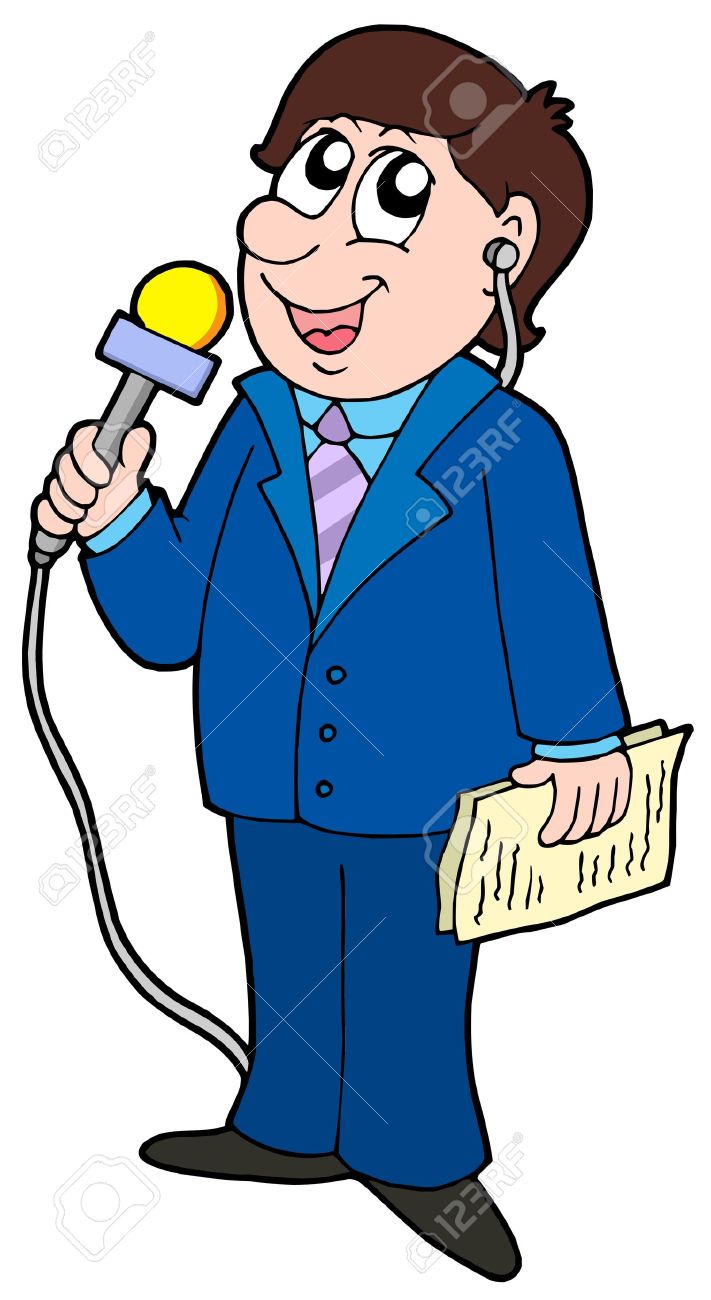 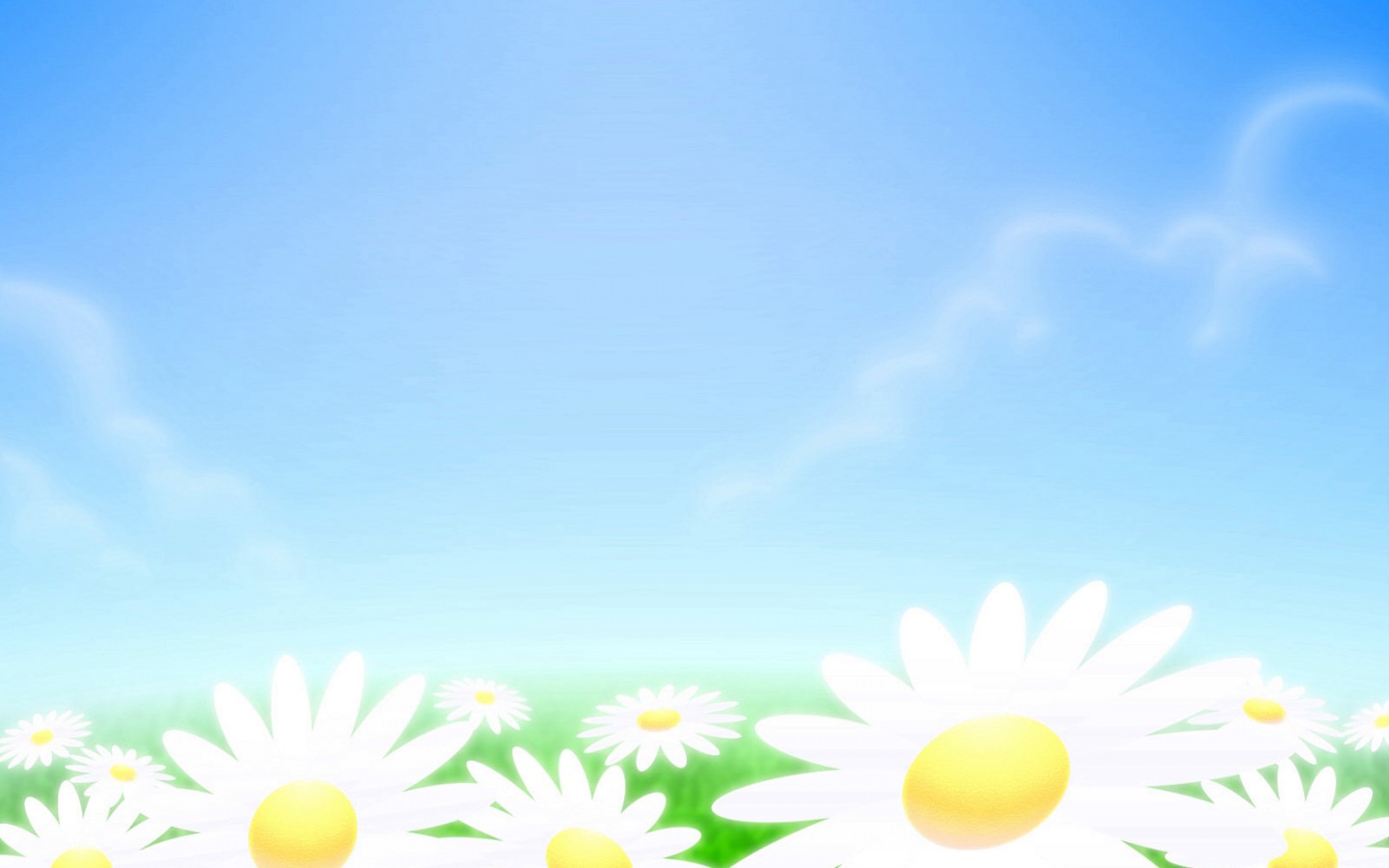 Wo?
слева
 перед
 справа
 на столе
 перед диваном
 в шкафу
на подоконнике
links
vorn
rechts
auf dem Tisch
vor dem Sofa
im Schrank
auf den    
Fensterbrettern
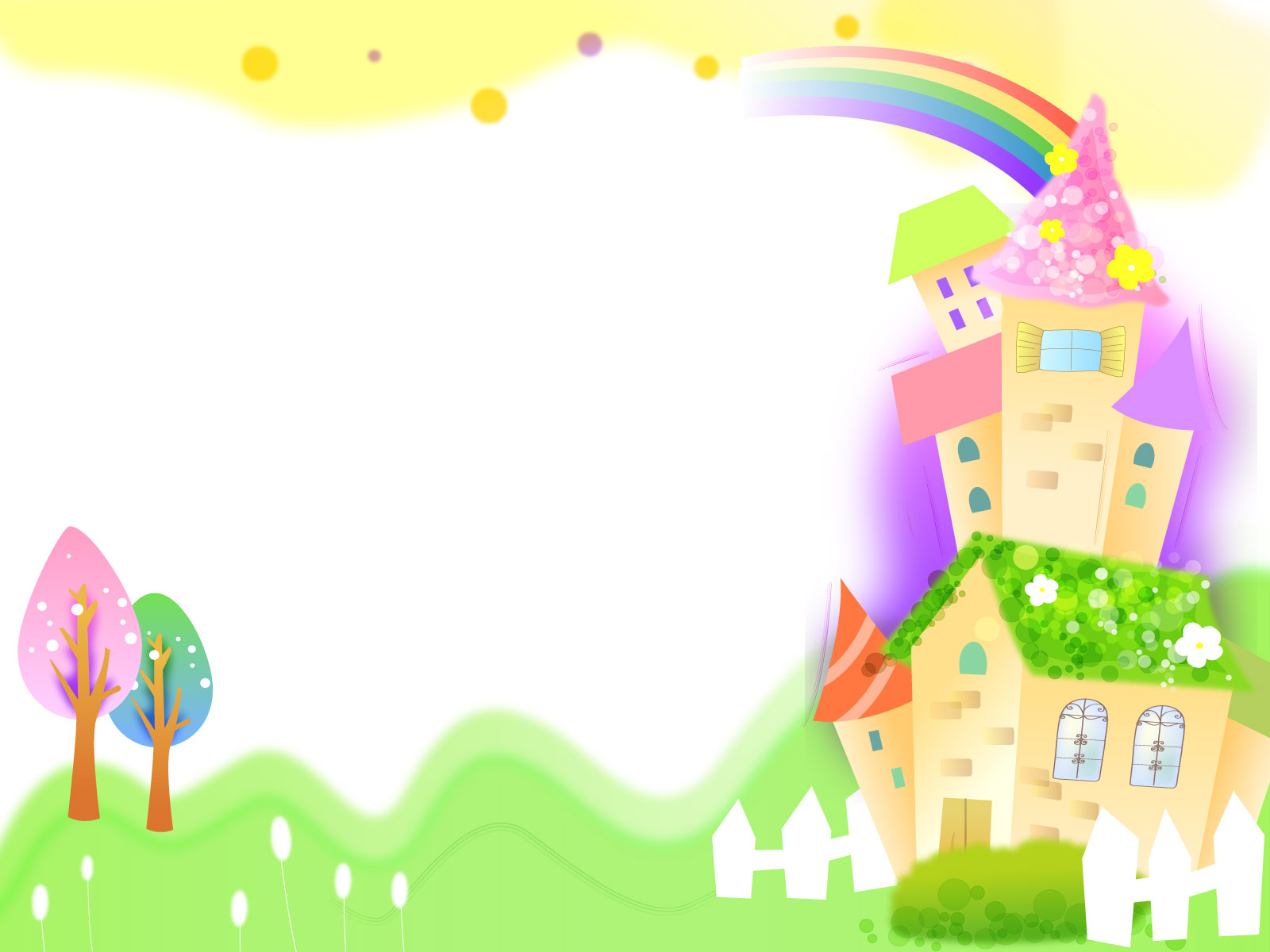 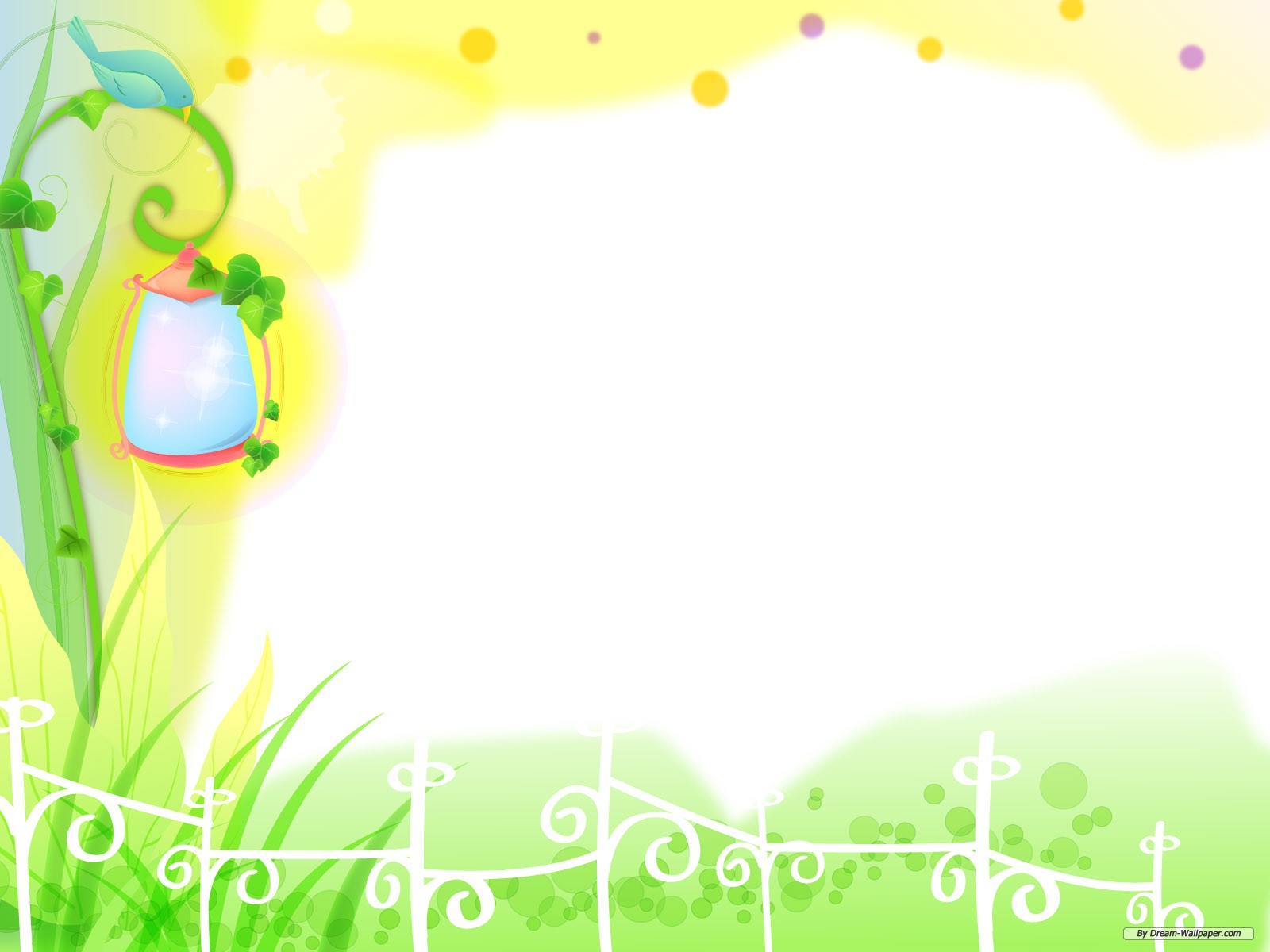 Antworten auf die Fragen!
Wo ist der Schrank?
Was ist im Schrank?
Wo sind das Sofa und die Sessel?
Was steht vor dem Sofa?
Was ist auf dem Tisch?
Wo hangt dasBilder?
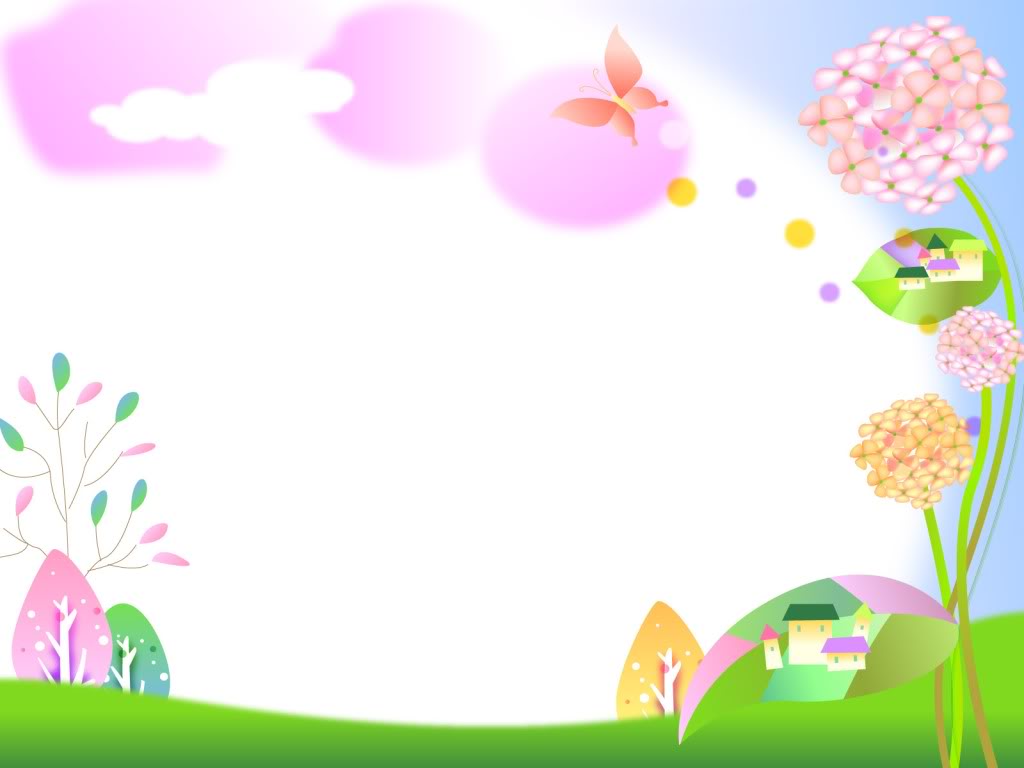 Was ist richtig oder falsch?
1. Die Sessel sind in der Küche.      
2. Der Bücherschrank ist in der Küche
3. In der Terasse  ist der Tisch.      
4.  Das Bett ist im Wohnzimmer.
5.  Im Wohnzimmer sind zwei Sessel.
6. Das Schlafzimmer ist gross.
7. Im Schlafzimmer ist  das Sofa.
8. Der Kleiderschrank ist im Badezimmer.     
9. Die Badewanne ist sehr gross.
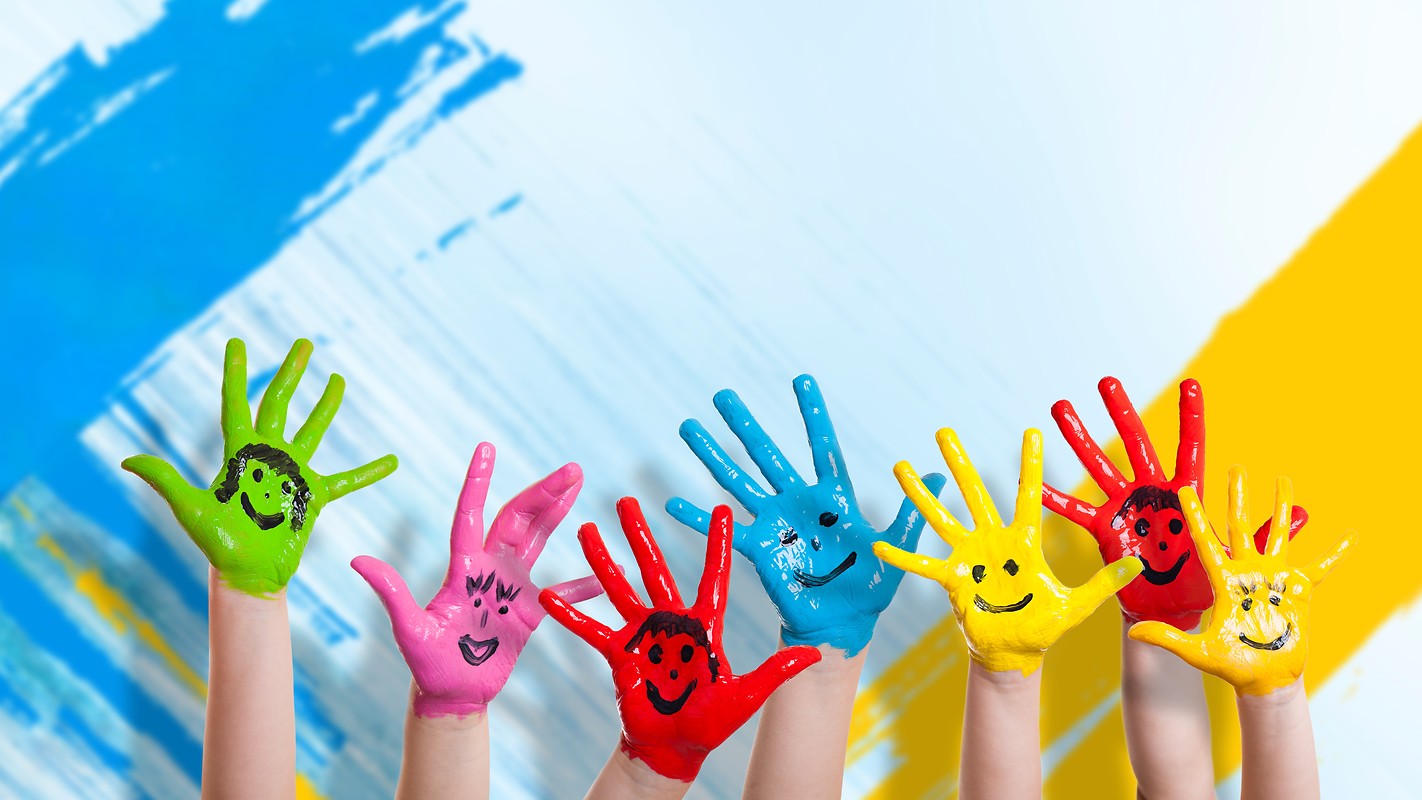 Arbeit in die Gruppen
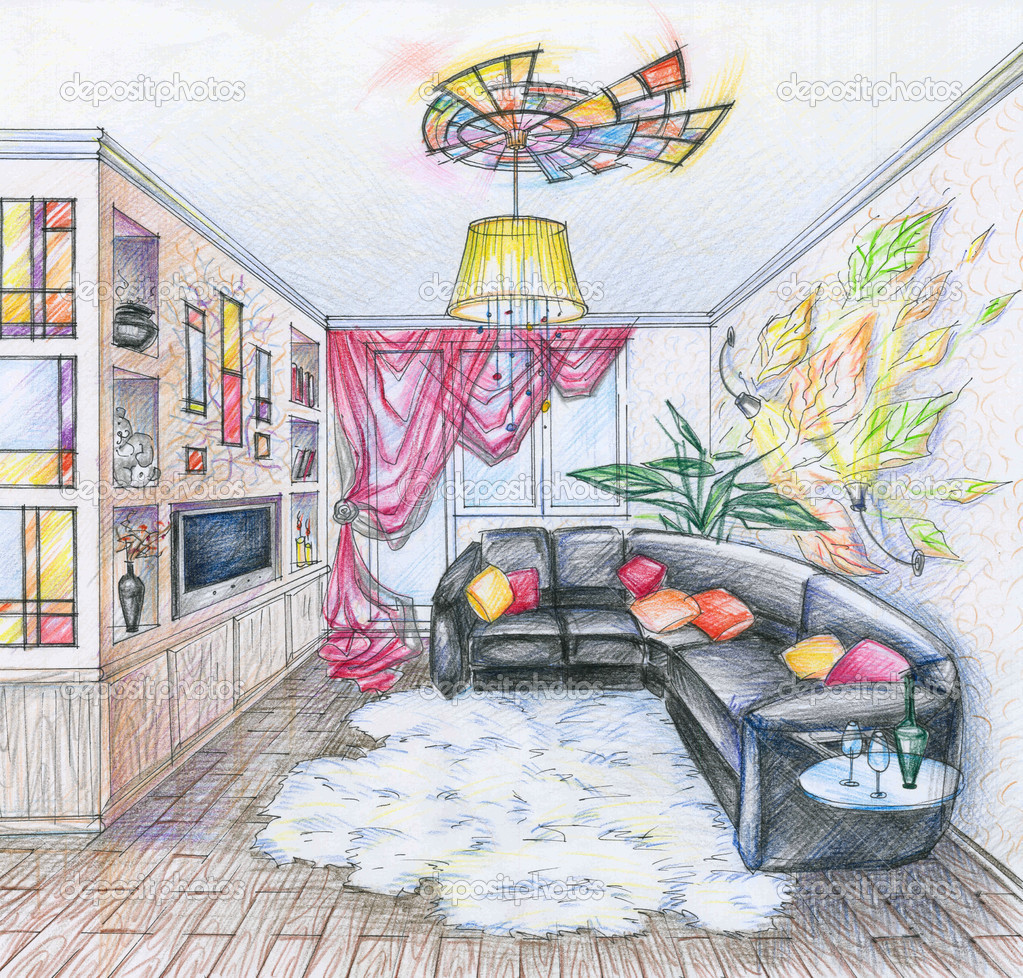 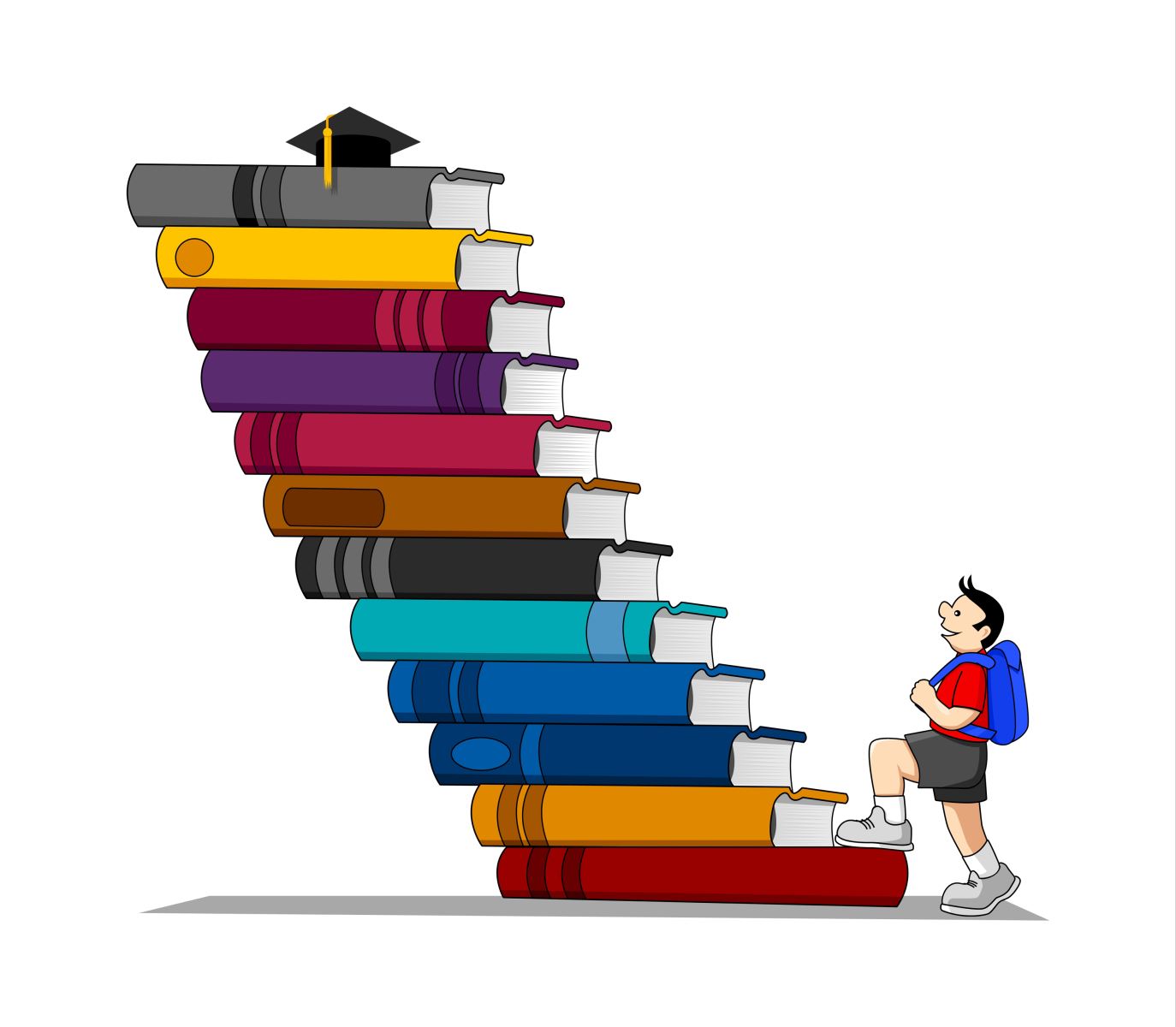 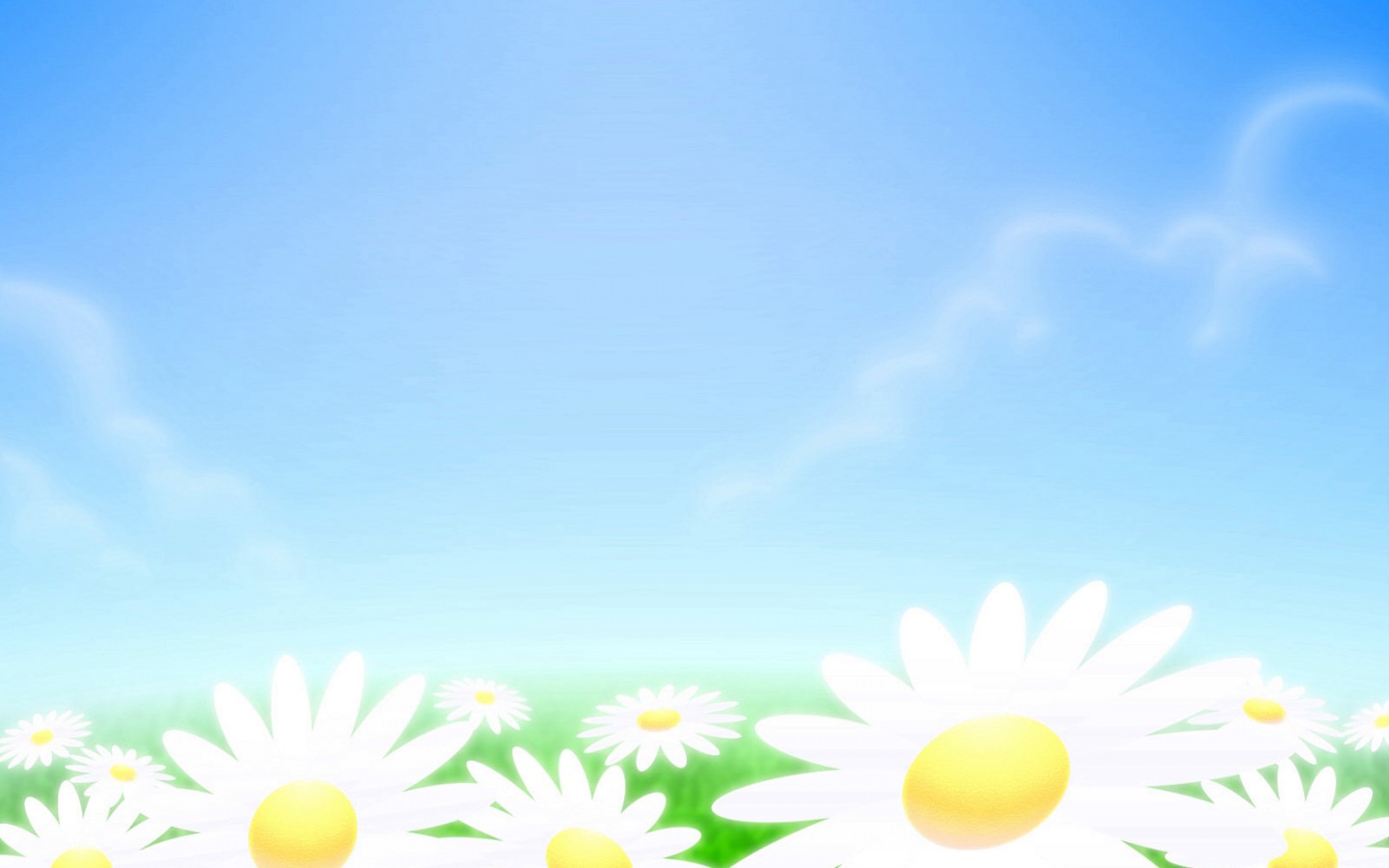 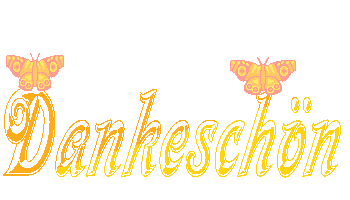